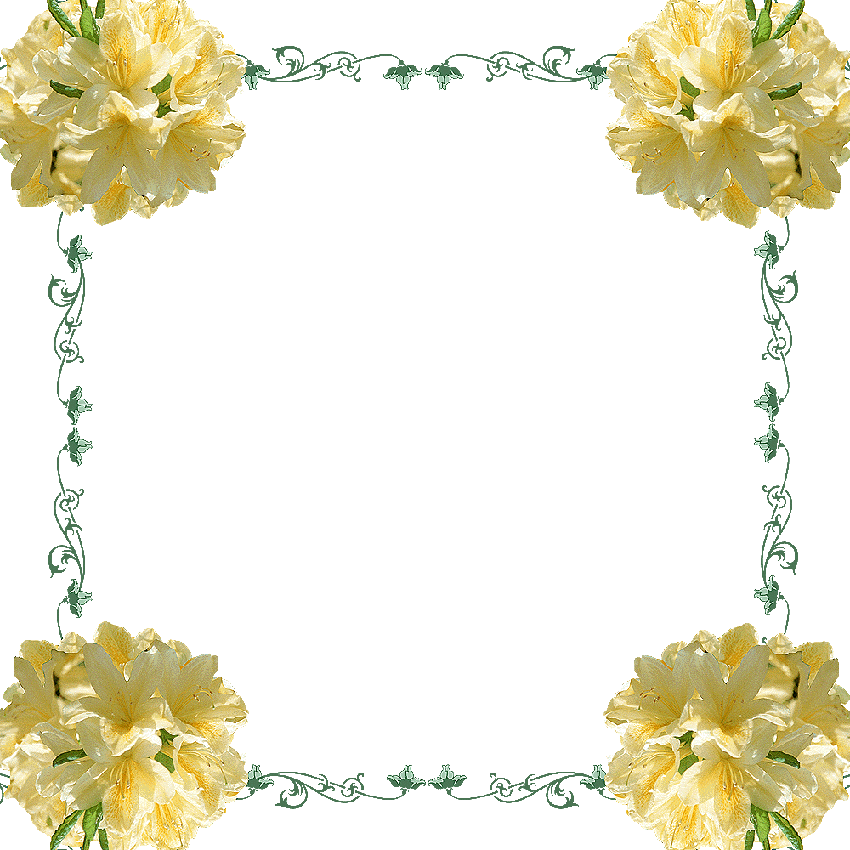 PHÒNG GD & ĐT QUẬN LONG BIÊNTRƯỜNG MẦM NON NGỌC THỤY
Hoạt động Làm quen với toán

Đếm đến 10 – Nhận biết các nhóm có 10 đối tượng –       Nhận biết chữ số 10
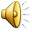 Người dạy: Nguyễn Thị Bích Hoa
TRÒ CHƠI

AI TÍNH NHANH
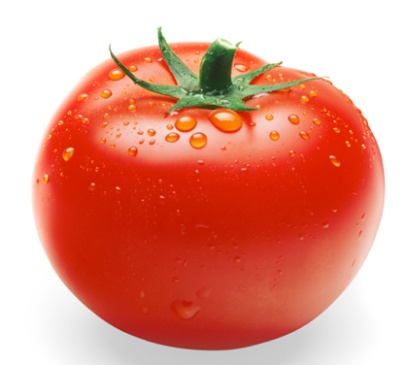 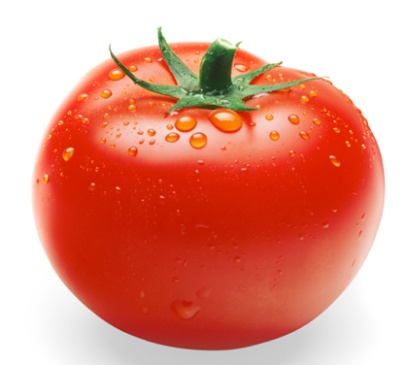 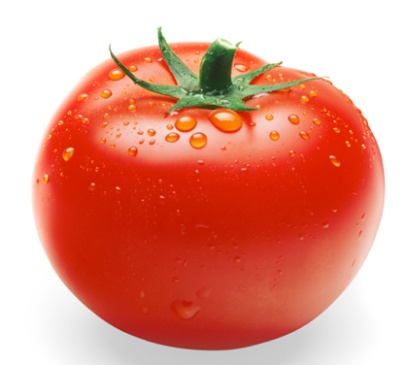 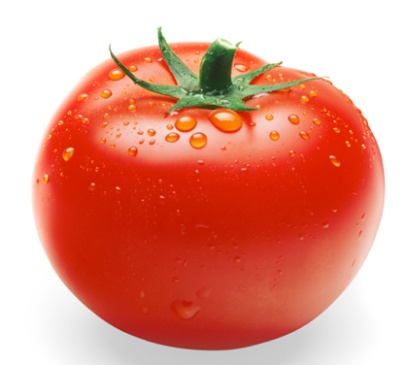 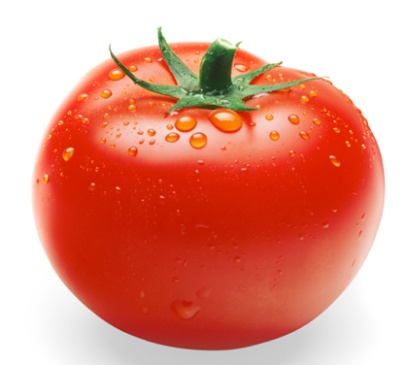 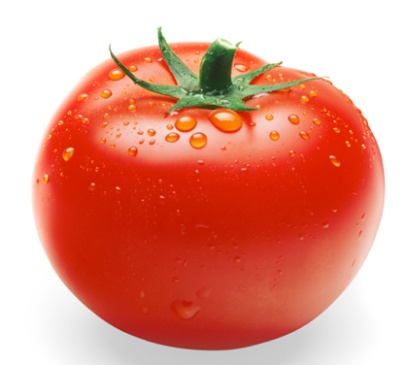 9
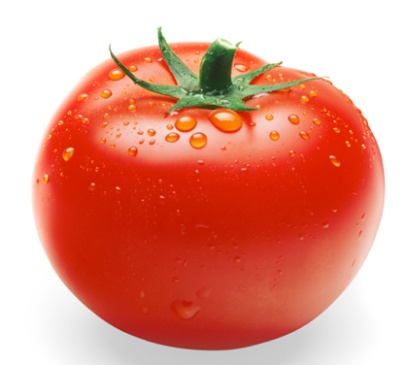 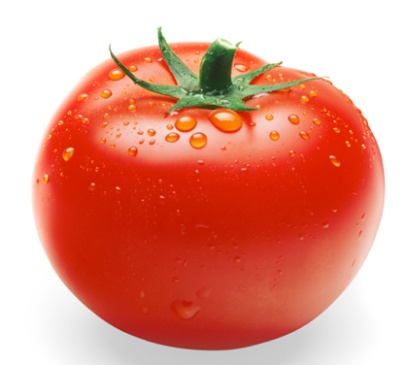 5
3
1
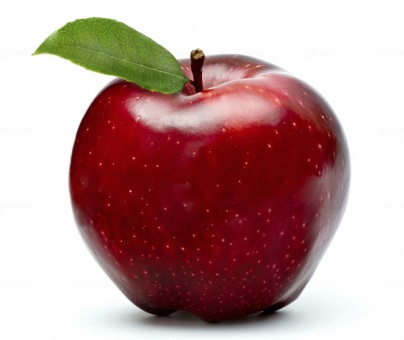 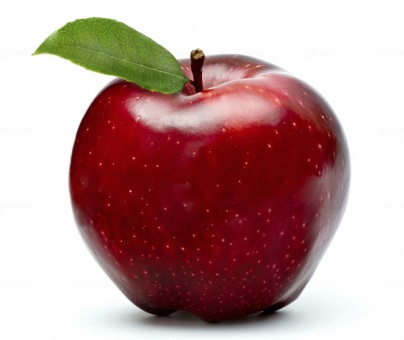 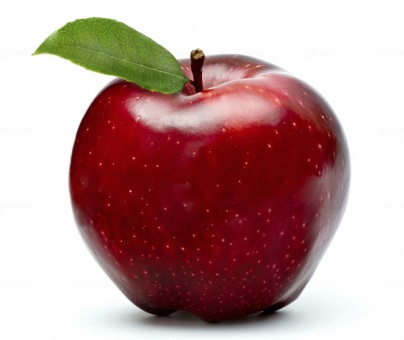 9
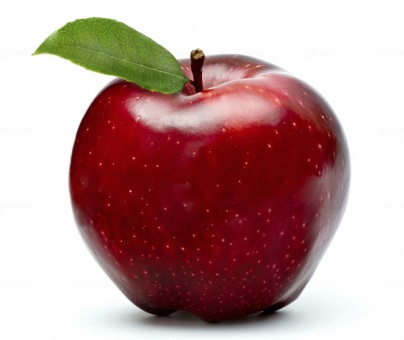 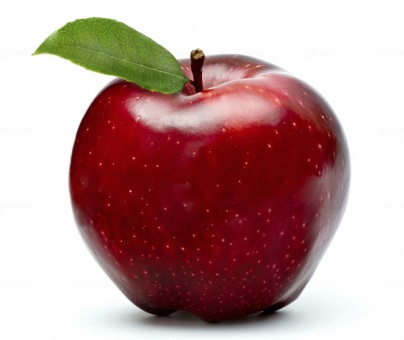 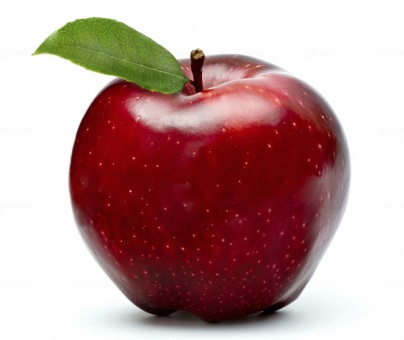 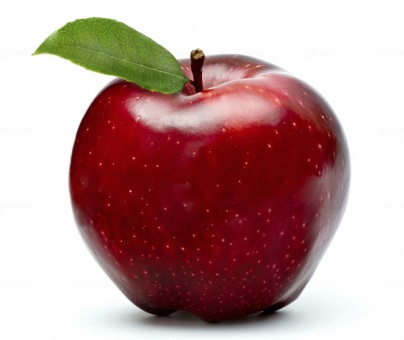 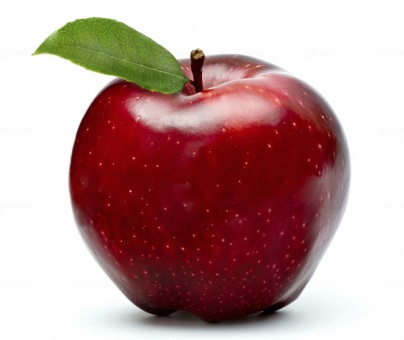 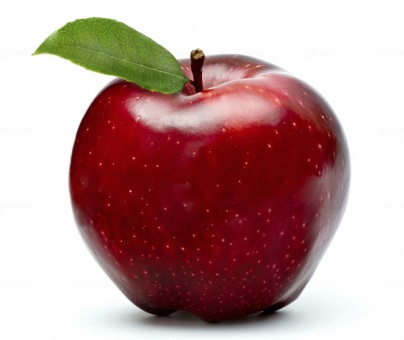 4
7
2
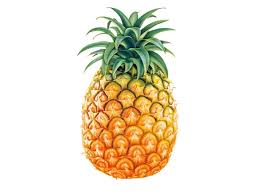 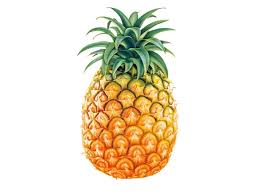 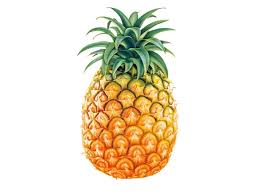 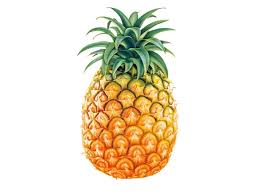 9
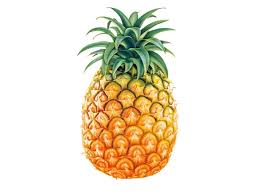 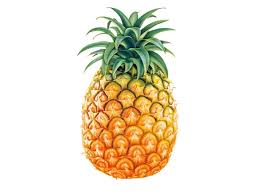 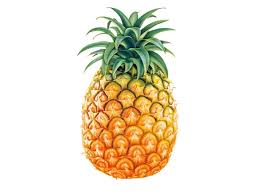 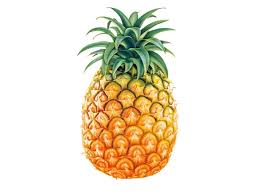 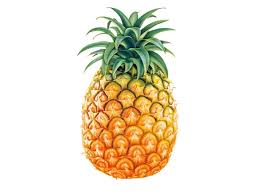 2
7
6
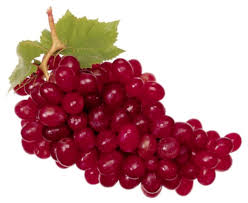 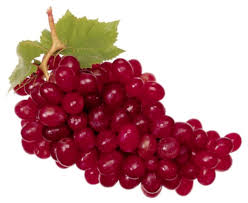 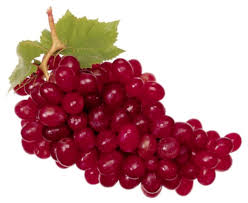 9
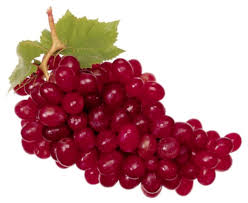 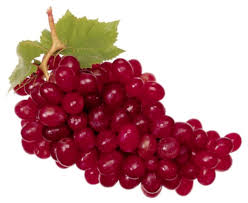 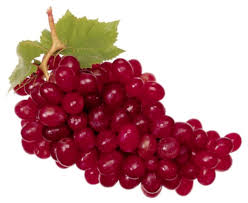 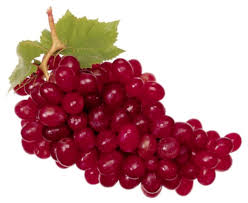 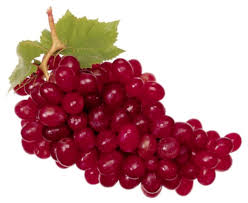 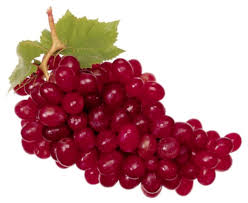 3
7
5
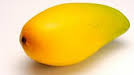 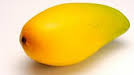 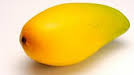 9
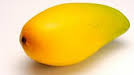 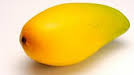 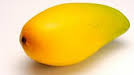 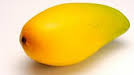 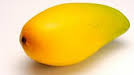 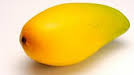 5
7
8
BÀI MỚI
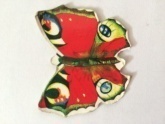 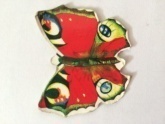 10
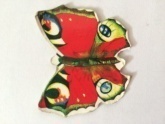 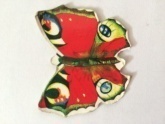 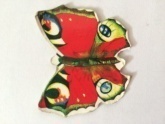 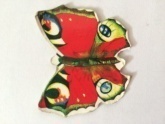 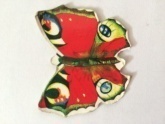 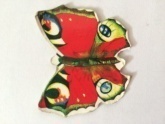 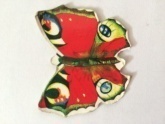 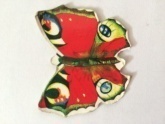 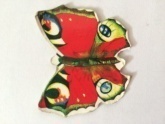 9
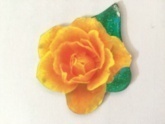 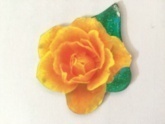 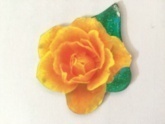 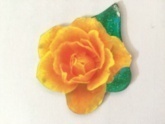 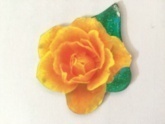 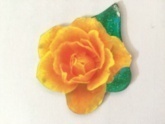 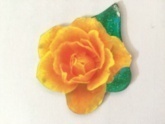 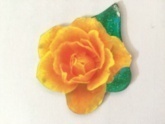 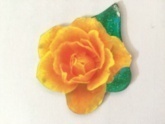 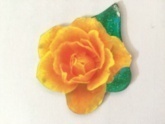 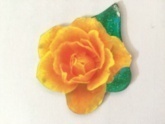 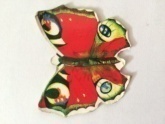 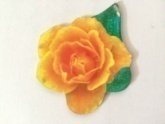 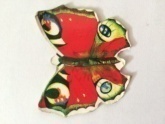 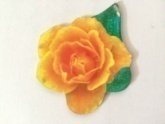 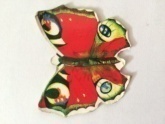 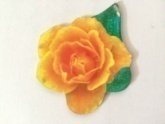 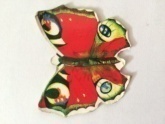 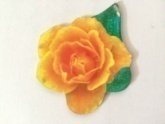 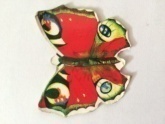 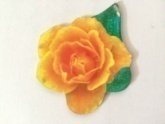 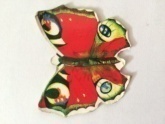 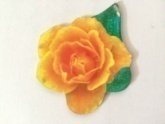 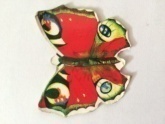 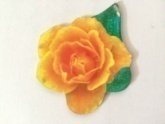 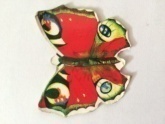 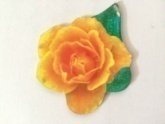 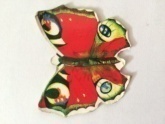 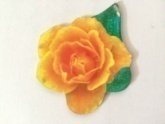 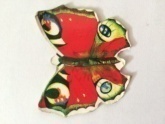 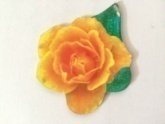 10
10
0
1
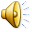 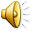 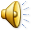 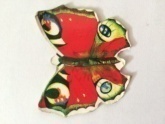 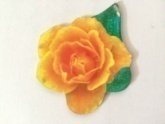 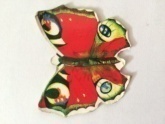 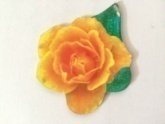 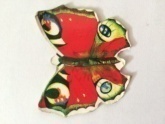 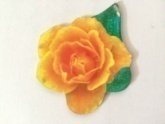 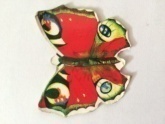 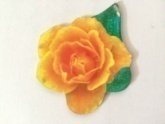 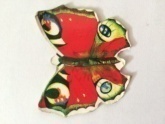 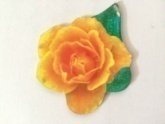 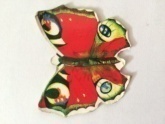 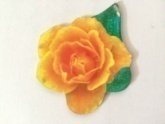 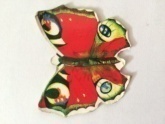 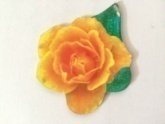 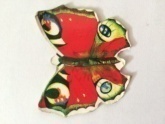 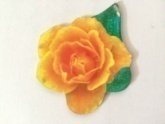 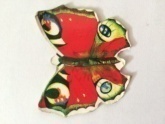 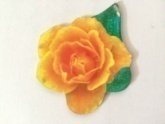 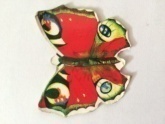 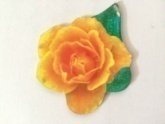 10
9
1
6
10
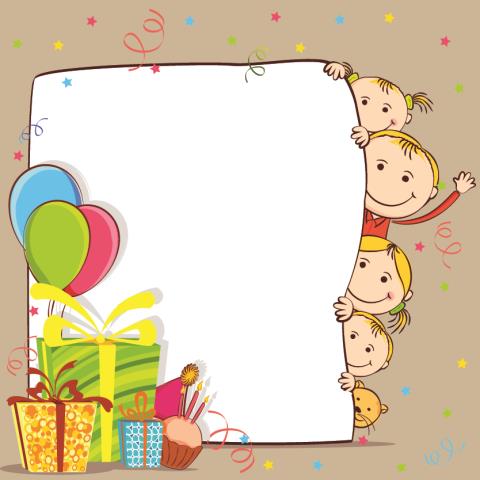 TRÒ 
    CHƠI
PHẦN 1

AI TINH MẮT
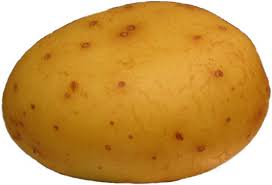 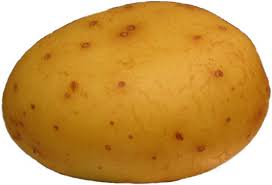 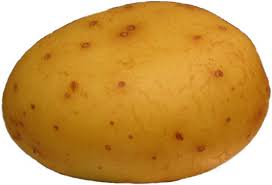 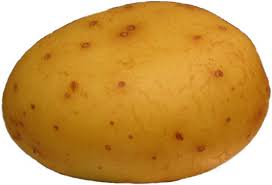 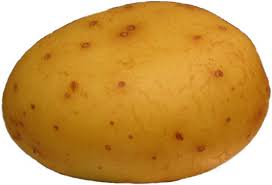 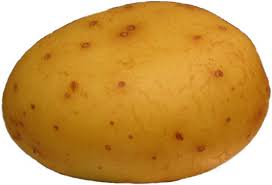 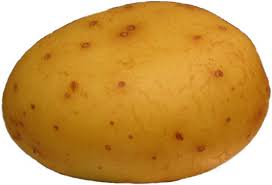 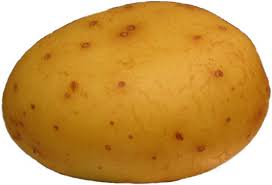 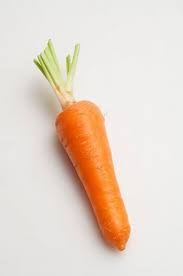 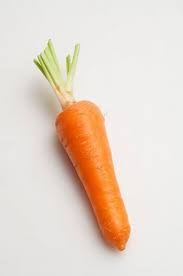 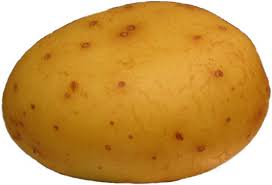 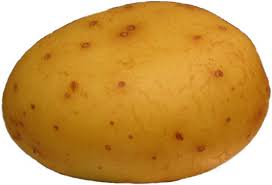 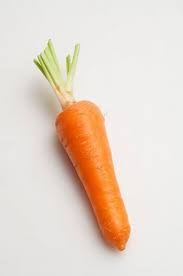 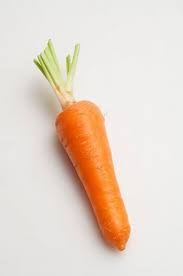 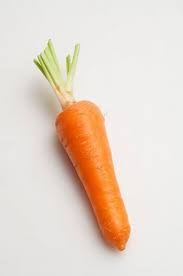 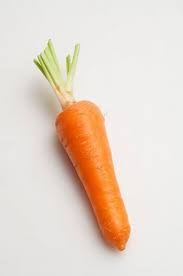 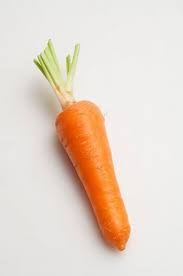 5
4
3
2
Start
1
0
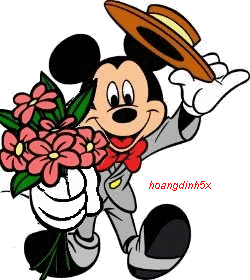 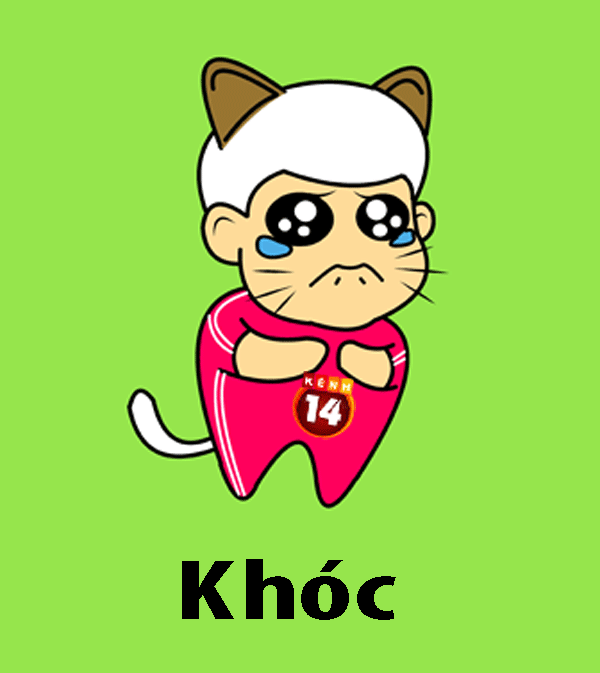 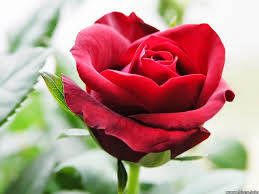 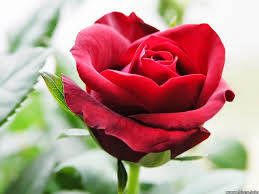 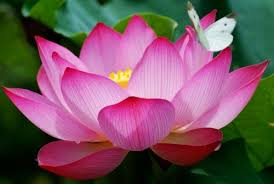 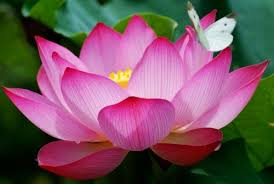 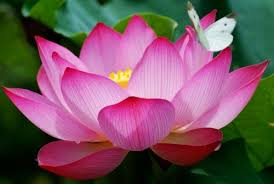 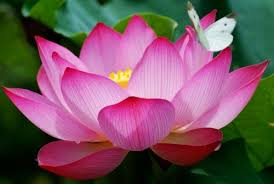 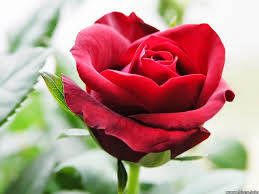 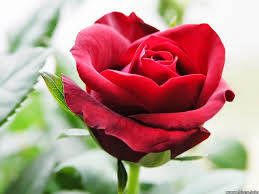 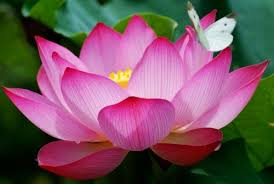 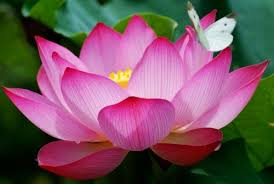 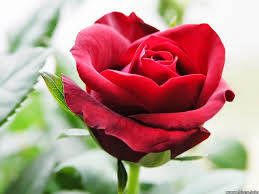 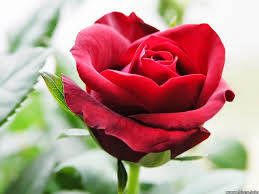 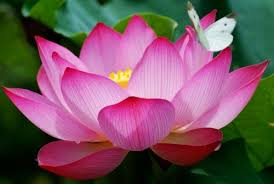 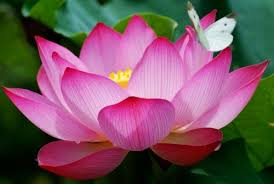 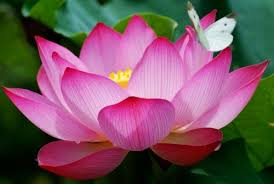 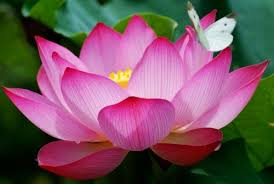 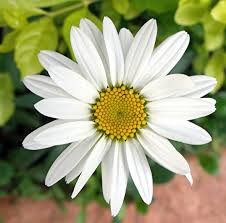 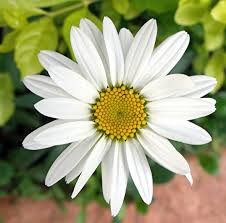 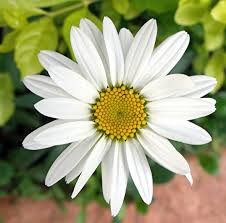 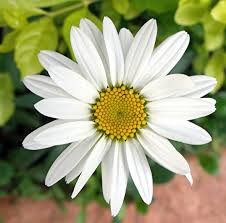 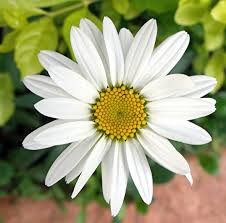 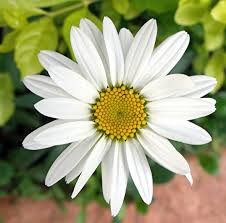 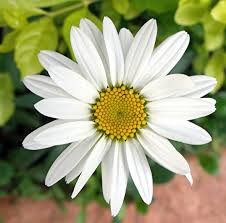 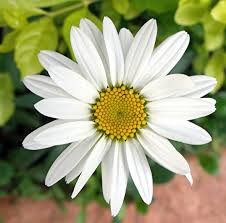 5
4
3
2
Start
1
0
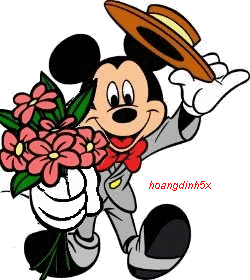 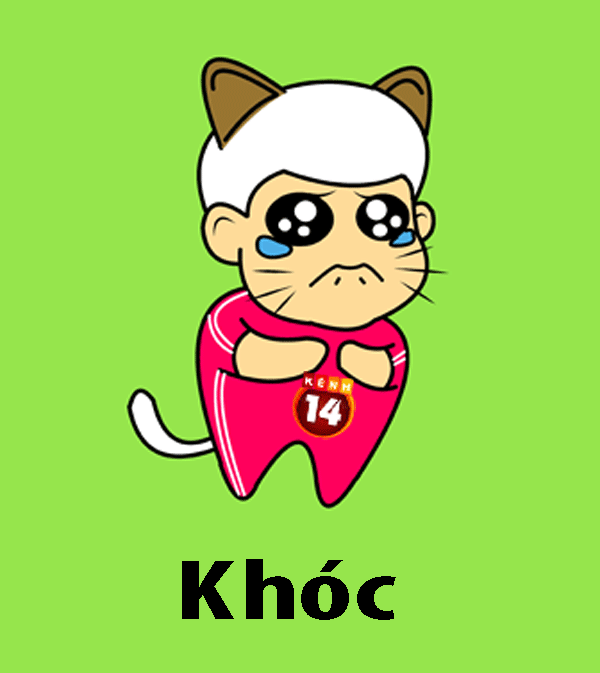 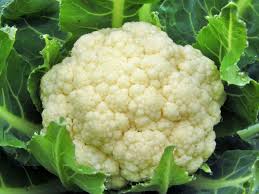 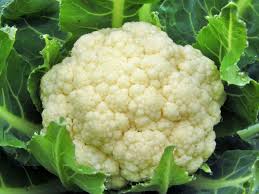 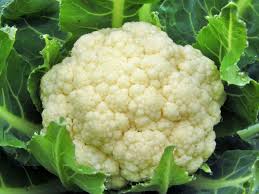 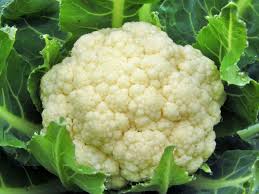 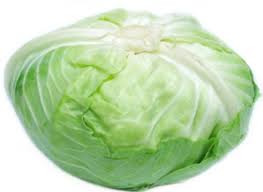 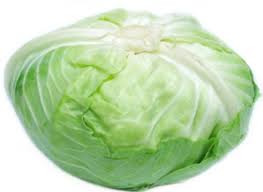 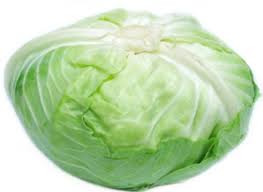 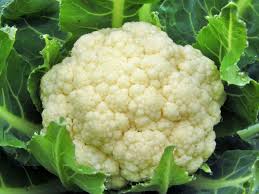 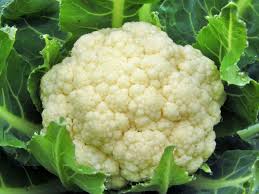 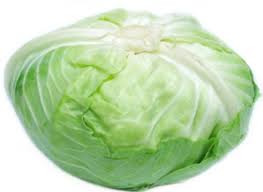 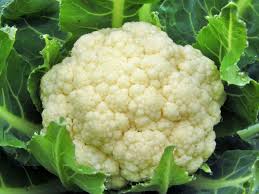 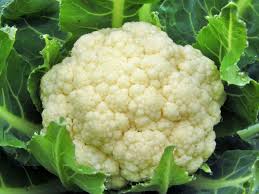 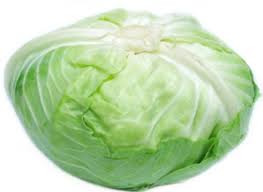 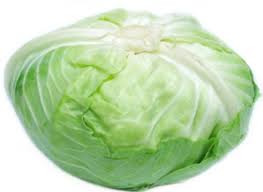 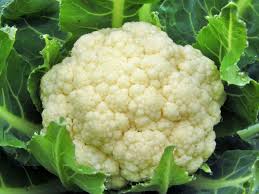 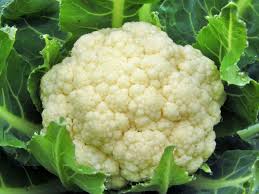 5
4
3
2
Start
1
0
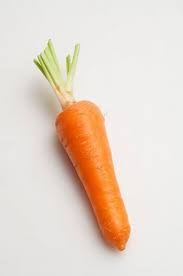 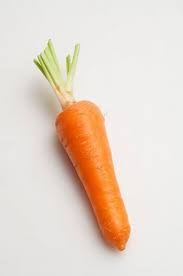 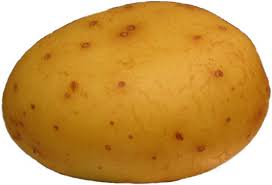 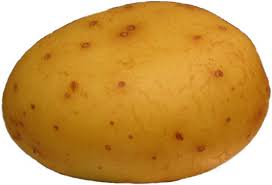 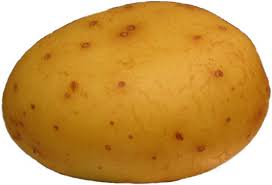 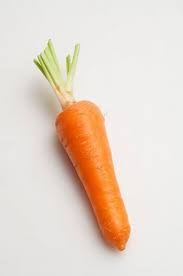 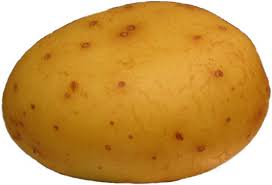 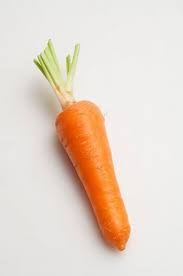 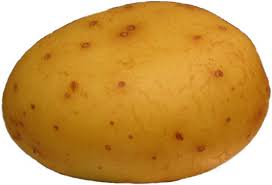 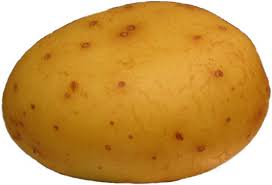 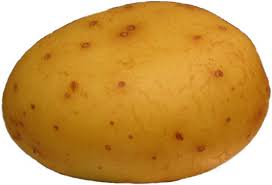 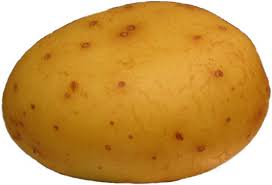 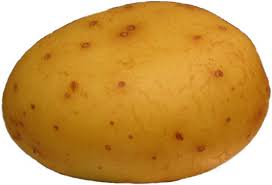 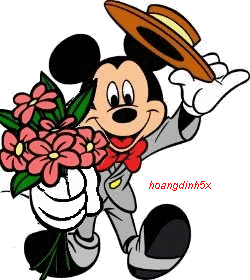 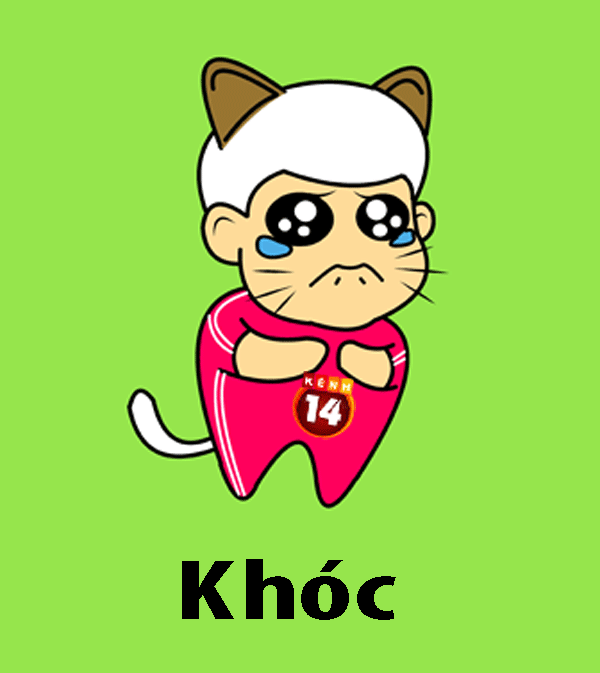 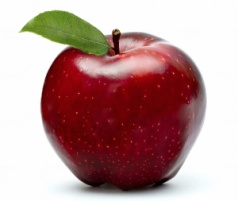 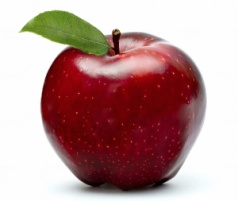 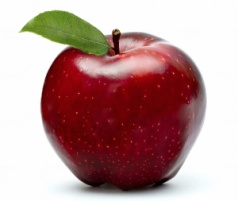 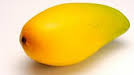 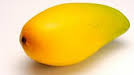 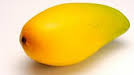 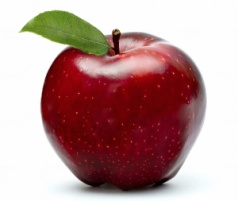 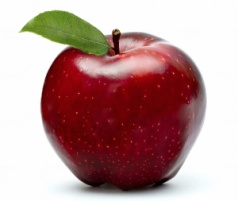 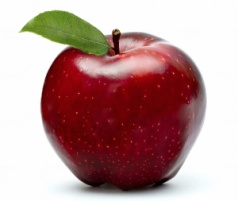 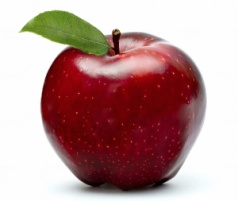 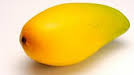 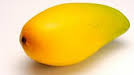 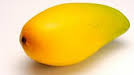 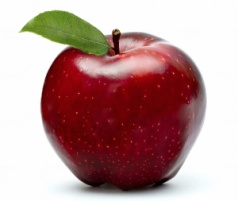 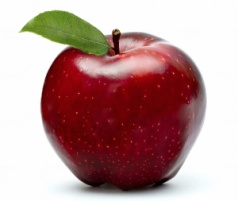 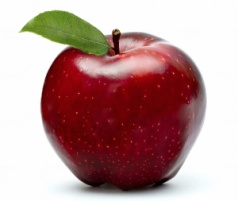 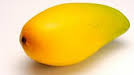 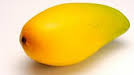 5
4
3
2
Start
1
0
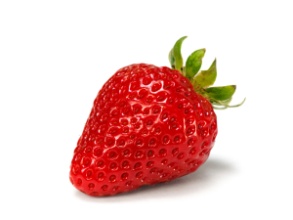 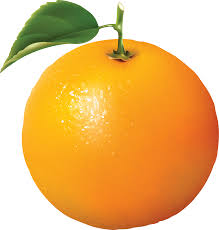 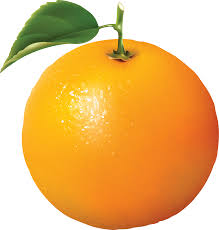 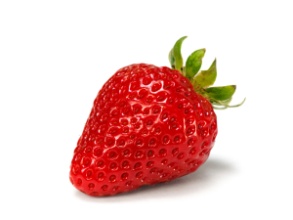 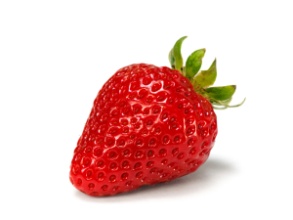 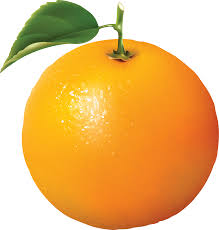 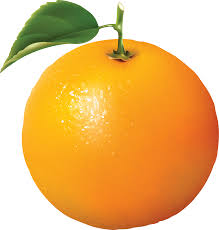 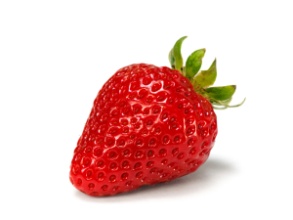 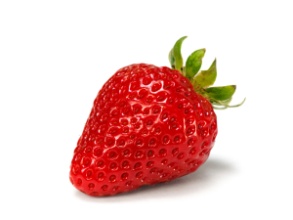 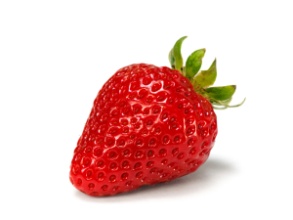 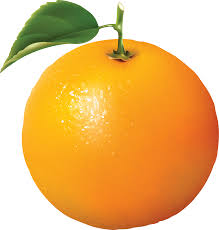 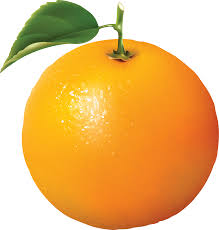 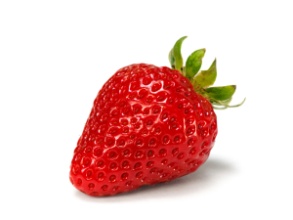 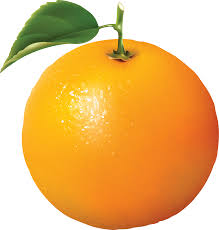 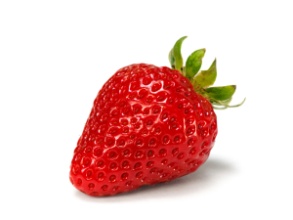 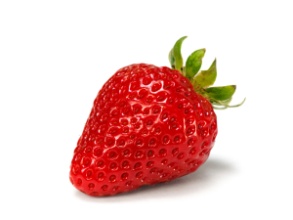 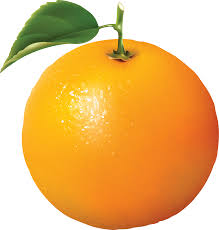 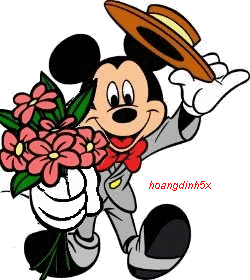 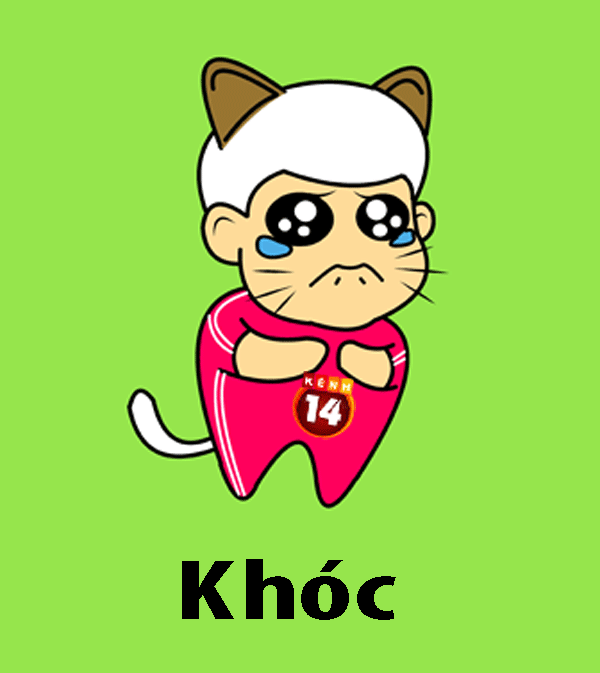 PHẦN 2

CHỌN SỐ ĐÚNG
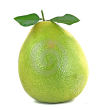 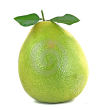 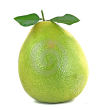 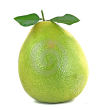 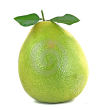 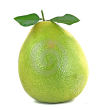 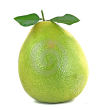 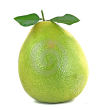 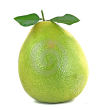 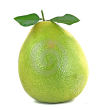 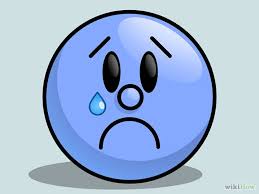 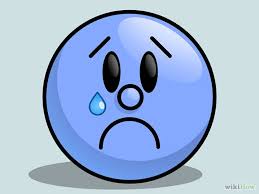 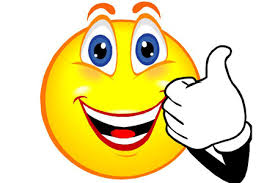 9
10
6
5
4
3
2
Start
1
0
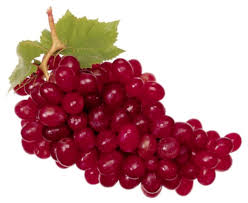 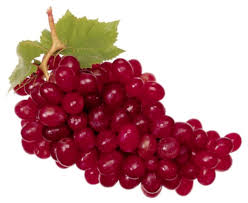 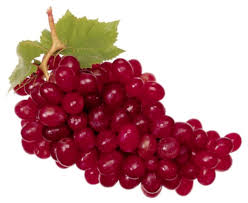 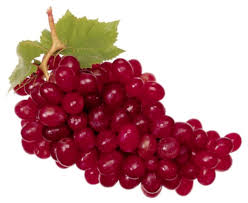 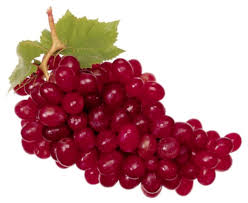 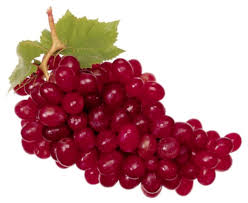 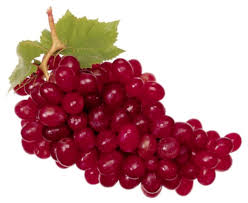 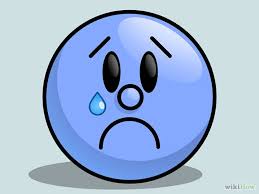 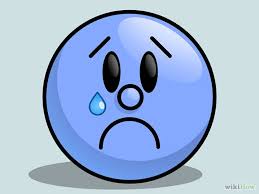 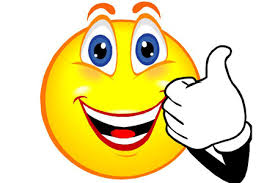 7
9
10
5
4
3
2
Start
1
0
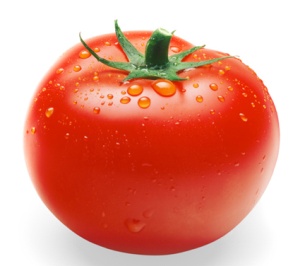 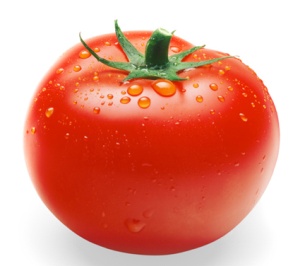 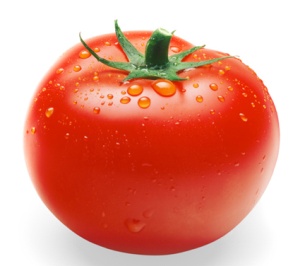 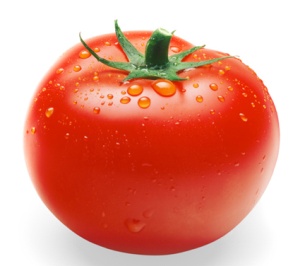 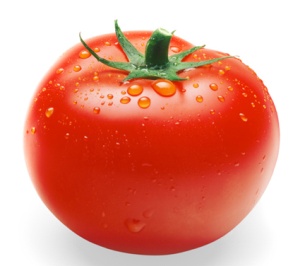 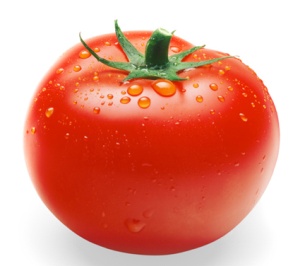 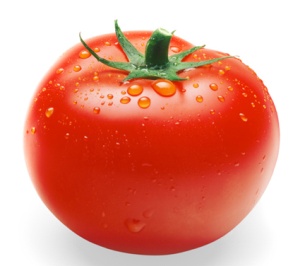 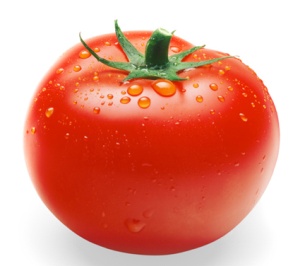 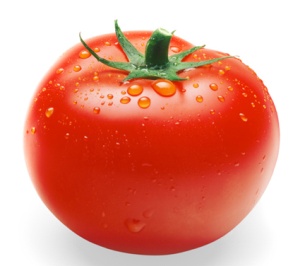 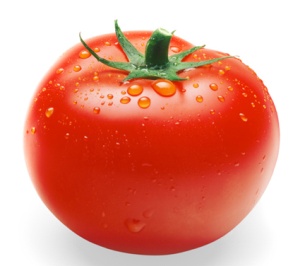 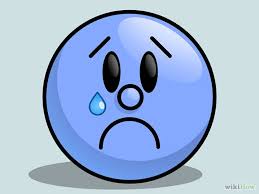 9
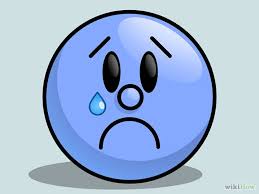 7
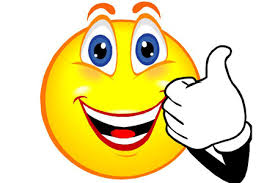 10
5
4
3
2
Start
1
0
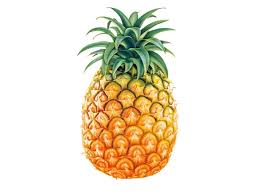 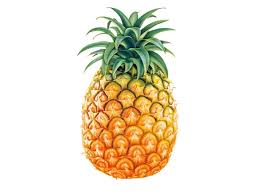 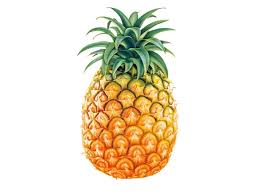 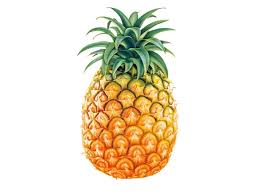 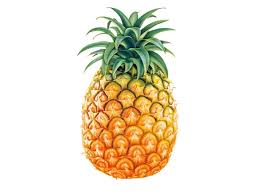 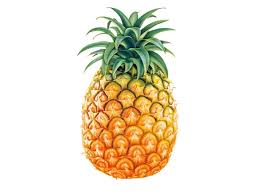 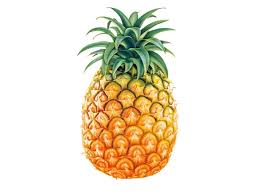 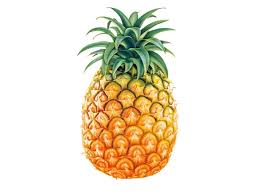 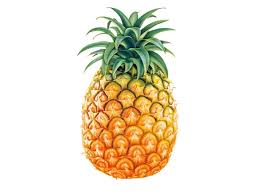 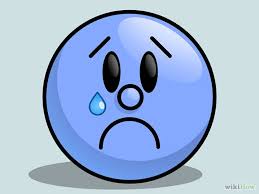 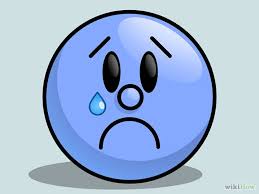 7
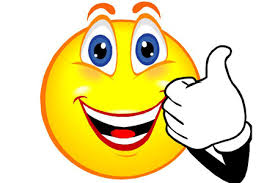 9
10
5
4
3
2
Start
1
0